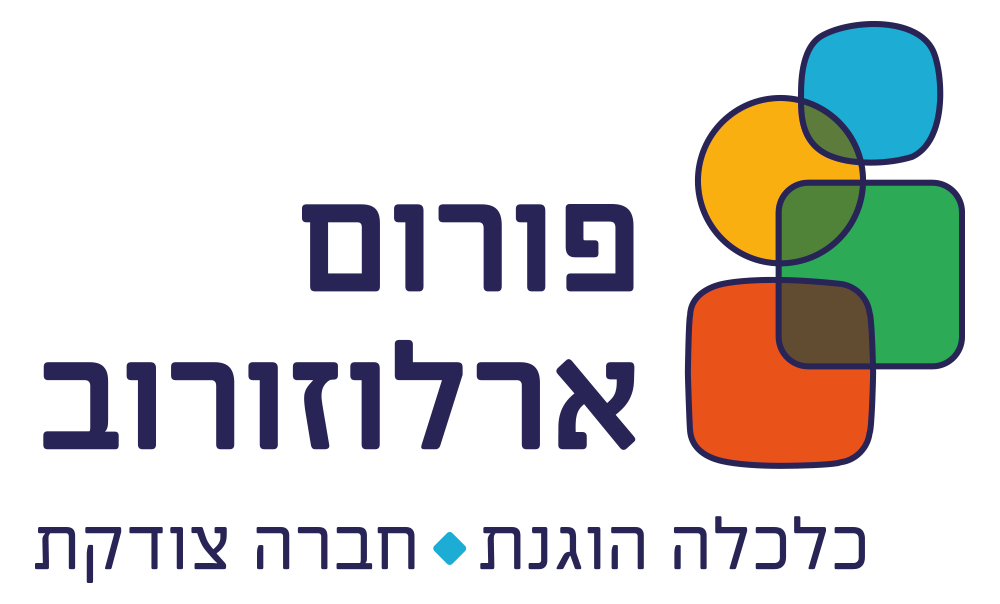 משבר האקלים ועולם העבודההבטחת תעסוקה, פרנסה וזכויות עובדים בהתמודדות עם משבר האקלים
רן רביב
עמית בן-צור
ג'ודית קירטון-דרלינג (Judith Kirton)סגנית המזכיר הכללי שלindustriAll Europe
"כחלק מאירופה המתועשת וכפדרציה של איגודי עובדים אנחנו מחוייבים ליעדי הפחתת פליטות  של אירופה...
אנחנו לא מדברים יותר על "האם", אלא על "איך"!
...ועל המדיניות המשולבת הדרושה כדי להשיג את היעדים האלו בתחום האקלים. האמירה הזו היא תוצאה של שיחות עם ההנהגות של איגודי העובדים המאורגנים אצלנו ועם האיגודים המאורגנים לפי מגזרים.
אבל ההקשר המורכב בו אנחנו נמצאים שם את הממד החברתי דחוף אפילו יותר ממה שנכנס לדרישות שלנו קודם לכן"
מה הבעיה?
עבור העובדים בעולם
ברמה העולמית
איום על מקומות עבודה ועל הפרנסה
איום על שלומות העובדים
איום על תנאי חיים בסיסיים
הפעילות האנושית, במיוחד מאז אמצע המאה ה-20, יצרה סדרת משברים אקולוגיים ובראשם משבר האקלים המאיים על תנאי הקיום הדרושים לחברה האנושית
בראייה מקומית
האיום על העובדים
האיום בישראל
משרות מאויימות בתחומים שונים: כחלק מהיערכות למשבר או כחלק מהשלכות המשבר
איום על זכויות ושלומות של עובדים הנמצאים בענפי טיפול ושירות
איום בהתייקרות של מוצרים ושירותים בסיסיים
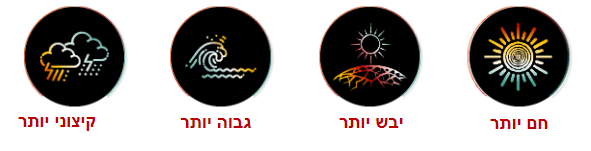 תחזית השירות המטאורולוגי:
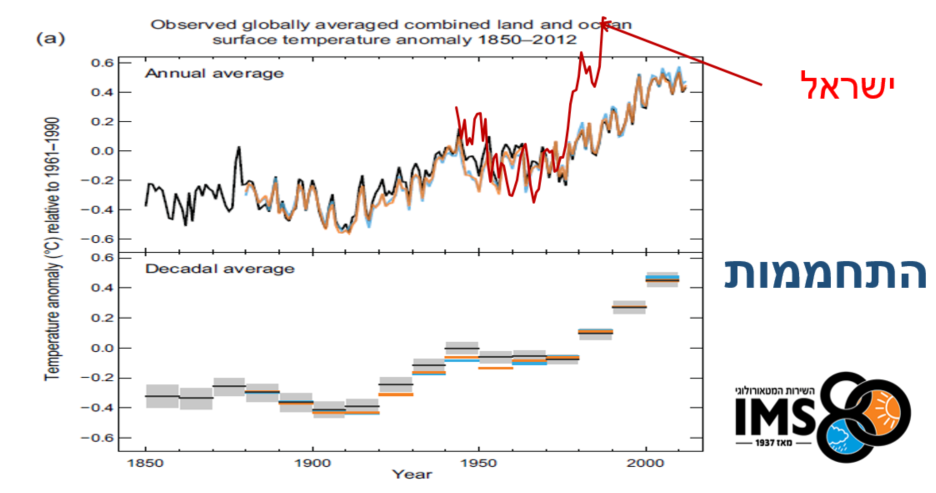 מעגלי האיום על שוק העבודה
מערכת הבריאות
מערכת הרווחה
מערכת החינוך
עובדי תשתיות - בניין, כבישים, מסילות וכו'
תשתיות לאומיות – חברת החשמל, מקורות, תאגידי המים, תקשורת ועוד
חקלאות
תפעול ברשויות המקומיות
ענף האנרגיה והדלקים
ענף המתכת 
ענף הכימיקלים 
ענף עיבוד המזון 
השירותים הפיננסיים
משרות מאויימות – הערכה כללית
248,400
מקור הנתונים: ירחון שכר ותעסוקה, למ"ס, ינואר 2023; עיבוד הנתונים: פורום ארלוזורוב
משרות מאויימות – הערכה כללית
301,700
מקור הנתונים: ירחון שכר ותעסוקה, למ"ס, ינואר 2023; עיבוד הנתונים: פורום ארלוזורוב
משרות מאויימות – הערכה כללית
720,700
מקור הנתונים: ירחון שכר ותעסוקה, למ"ס, ינואר 2023; עיבוד הנתונים: פורום ארלוזורוב
משרות מאויימות – הערכה כללית
301,700
720,700
248,400
מקור הנתונים: ירחון שכר ותעסוקה, למ"ס, ינואר 2023; עיבוד הנתונים: פורום ארלוזורוב
משרות מאויימות – הערכה כללית
1,270,800
משרות שכיר
מה עושים בישראל?
מה עושים בעולם? מדינות
מה עושים בעולם? ארגוני עובדים
מסקנות:
מטרת המדיניות
הבטחת תעסוקה מכבדת ובת-קיימא בתנאים הוגנים וראויים במשק המתמודד עם השלכות שינוי האקלים והשלכותיו על הכלכלה בכלל ושוק העבודה בפרט. 
הבטחת מעבר הוגן של עובדים לענפים ומקצועות בני-קיימא
הבטחת תנאי עבודה הוגנים וראויים של עובדים שהשינוי בתנאי עבודתם כתוצאה משינוי האקלים יאיים על בריאותם ושלומותם
כלי מדיניות להתמודדות עם האתגר
[Speaker Notes: יצירת תשתית ידע ותשתית ארגונית להתמודדות - מבוססים על קשר בלתי אמצעי עם השטח, ועל מחקר מתוקף אקדמית שיהווה נקודת ייחוס לדיון בנושא
יצירת כתובת עבור ועדי העובדים והארגון ללמידה, ייעוץ ומיקוד הפעולה שלהם. 
אמצעי מדיניות תשתיתי רחב השפעה על העובדים ואוניברסלי, וחיוני לכל התקדמות באחד מכלי המדיניות האחרים. 
כדי להגיע לתשתית ידע משמעותית דרוש זמן,  אבל כצעד תשתית הוא הכרחי. 
הנעה שלו והתקדמות לאורך זמן צריכה להיות חלק מהאסטרטגיה הארגונית.

קידום היערכות דרך הסכמי עבודה ענפיים ומשקיים -]
קריטריונים להערכת כלי המדיניות
טבלת הערכת כלי מדיניות
סיכום ההמלצות המרכזיות
סיכום המלצות ארגוניות
פירוט הצעדים:
למנות רפרנט ארגוני לנושא 
להקים שולחן של בעלי העניין בארגון 
הקמת יחידה ארגונית שתייעץ לוועדים בתחום היערכות למשבר האקלים (בדומה ליעוץ המשפטי)
האסטרטגיה הארגונית צריכה להתייחס לכל בעלי העניין הפועלים בתחום
יש למצב את הארגון בפעילות ובשיח בארץ ולכוון את הפעילות הארגונית בהתאם
מכיוון שהתחום והשדה חדש לארגון, בתחום המשתנה במהירות, יש ליצור מנגנון הבוחן מידי שנה את אופן הפעולה שנבחר, ובודק האם הוא אכן מתאים למציאות המתהווה
פריסת לוח זמנים מוצעת
תודה!
נספחפירוט ניתוח אמצעי המדיניות
יצירת תשתית ידע ותשתית ארגונית להתמודדות
פעולות מחקר והכשרה, המבוססים מחד על קשר בלתי אמצעי עם השטח, ומאידך על מחקר מתוקף אקדמית שיהווה נקודת ייחוס לדיון בנושא. 
יצירת כתובת עבור ועדי העובדים והארגון ללמידה, ייעוץ ומיקוד הפעולה שלהם.
פירוט
יצירת תשתית ידע ותשתית ארגונית להתמודדות
אמצעי מדיניות תשתיתי רחב השפעה על העובדים ואוניברסלי, וחיוני לכל התקדמות באחד מכלי המדיניות האחרים. 
כדי להגיע לתשתית ידע משמעותית דרוש זמן,  אבל כצעד תשתית הוא הכרחי. 
הנעה שלו והתקדמות לאורך זמן צריכה להיות חלק מהאסטרטגיה הארגונית.
ניתוח
קידום היערכות דרך הסכמי עבודה ענפיים ומשקיים
קידום הסכמים קיבוציים המתייחסים להיערכות למשבר האקלים, אם הסכמים ענפיים ייעודיים ואם הסכמים כלליים. 
גיבוש רשימת דרישות ממוקדת, ענפית וכללית
פירוט
פירוט
קידום היערכות דרך הסכמי עבודה ענפיים ומשקיים
אמצעי מדיניות רחב השפעה התואם את הדחיפות ואת לוח הזמנים בו יש לפעול. 
מציב אתגר תובעני למערכת האיגוד המקצועי בארגון. 
ככל שהמהלך מורכב, הוא ייצור תשתית של הדרישות וצרכי העובדים, להמשך קידומן ברמה הארגונית הכללית או בוועדים מקומיים.
ניתוח
קידום היערכות דרך הסכמים קיבוציים מקומיים
היערכות להטמעת דרישות כאלו בכל הסכם קיבוצי שנפתח. 
עבודת הכנה עם כל ועד רלוונטי, ועיצוב רשימת דרישות קונקרטית שתונח לשולחן המו'מ יחד עם הדרישות האחרות.
פירוט
פירוט
קידום היערכות דרך הסכמים קיבוציים מקומיים
אמצעי זה נותן מענה לעובדים במקום העבודה הקונקרטי, אלא שמבחינה מערכתית אינו  תואם את הדחיפות ואת לוח הזמנים שמציב המשבר בפני העובדים.
יחד עם זאת, ישימותו הגבוהה יחסית מציבה אותו כאמצעי שיכול להתאים ללימוד השטח והבנה של הארגון כולו לגבי האתגר.
ניתוח
הקמת שולחן עגול של המעסיקים במגזר הפרטי, משרדי ממשלה וארגוני העובדים. 
הצבת מטרות ממוקדות לשולחן כדי לגבש הצעות לכלל המשק להתמודדות עם האיומים כפי שהם ניצבים בפני העובדים..
הקמת שולחן עגול בין-מגזרי להיערכות למשבר האקלים
פירוט
פירוט
הקמת שולחן עגול בין-מגזרי להיערכות למשבר האקלים
ממשלה, מעסיקים וארגוני עובדים
צעד תשתיתי, עם גמישות גדולה
למרות שאינו תואם את דחיפות האיום, הוא חשוב כאחד הצעדים הראשונים
מאופיין ברוחב ההשפעה ובהיתכנות גבוהה
כצעד ראשוני ימצב את הארגון באופן נכון להובלת הנושא בהמשך
ניתוח
יצירת שת"פ עם משרדי ממשלה רלוונטיים לקידום מהלכים בענפים שבתחום אחריות המשרד
בחירת משרדים המרכזים אצלם מוטת השפעה משמעותית ובחינת ההתכנות לעבודה ממוקדת עם הדרג המקצועי במשרד. 
משרדים לדוגמא: 
אנרגיה, כלכלה, רווחה, פנים חינוך
פירוט
פירוט
יצירת שת"פ עם משרדי ממשלה רלוונטיים לקידום מהלכים בענפים שבתחום אחריות המשרד
תואם את הדחיפות ובעל פוטנציאל אפקטיביות רחבה הן על העובדים והן אוניברסלית
החסם התקציבי והישימות התקציבית הנמוכה שלו מצביעים על הצורך להיערך נכון למהלך ארוך טווח, ובניית תשתית של ידע ושיתופי פעולה רלוונטיים
ניתוח
סקירת התיקונים והשינויים הנדרשים, תיעדופם וקידומם בערוצים המתאימים. דרושה, במקביל, עבודה תקשורתית שתגבה את המהלך ותעלה את הערך הציבורי שלו.
קידום חקיקת מגן
פירוט
פירוט
אפקטיבי כלפי קבוצות עובדים גדולות והמתאים ביותר לדחיפות האיומים על העובדים
הישימות שלו קשה ולכן אינו מתאים כאחד מהצעדים הראשונים
יחד עם זאת, הוא אפקטיבי ולכן חשוב להכין את התשתית המפורטת לקידום מדיניות כזו
מדיניות שחייבת להיכלל בסל הצעדים של המדינה כדי להבטיח את זכויותיהם ושלומותם של העובדים
קידום חקיקת מגן
ניתוח
יצירת תקציב ייעודי המוקדש לשני נושאים: 
קרן ממשלתית ייעודית למפעלים הנסגרים בגלל מדיניות ממשלתית ו/או בין לאומית.
תקצוב ייעודי להטמעת מערכות הגנה לעובדים ממזג אויר קיצוני
קידום חקיקה תקציבית
פירוט
פירוט
אמצעי מדיניות אפקטיבי להגנה על העובדים הנשארים במשרותיהם, ואשר שלומותם מאוימת מהשלכות משבר האקלים - ישירות או  בעקיפין
אינו רלוונטי לעובדים שמקום העבודה ופרנסתם עצמה מאוימת
הישימות תלויה במגוון גורמים מחוץ לארגון העובדים, ומכאן שקידומו מומלץ בעיקר בהינתן התכנות פוליטית
קידום חקיקה תקציבית
ניתוח